Basic GIS Concepts
Introduction to QGIS Workshop
What is GIS?
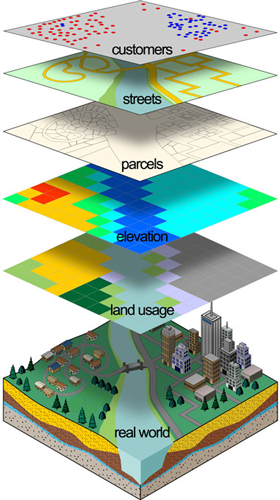 Geographic Information System
Works in layers
Used for:
Database
Data visualization
Analysis
Types of Data
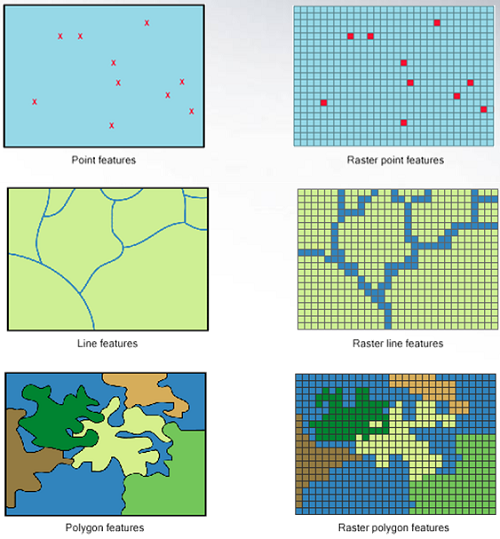 Types of Projections
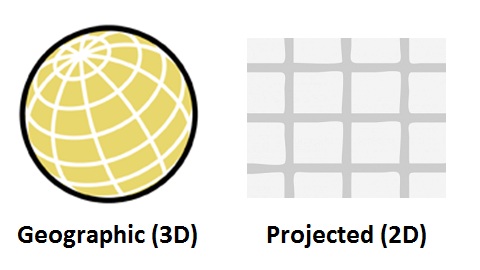 [Speaker Notes: Inevitable error – The Map Will Never Be The Territory]
Example of Projections
World countries shapefile in WGS 84 projection
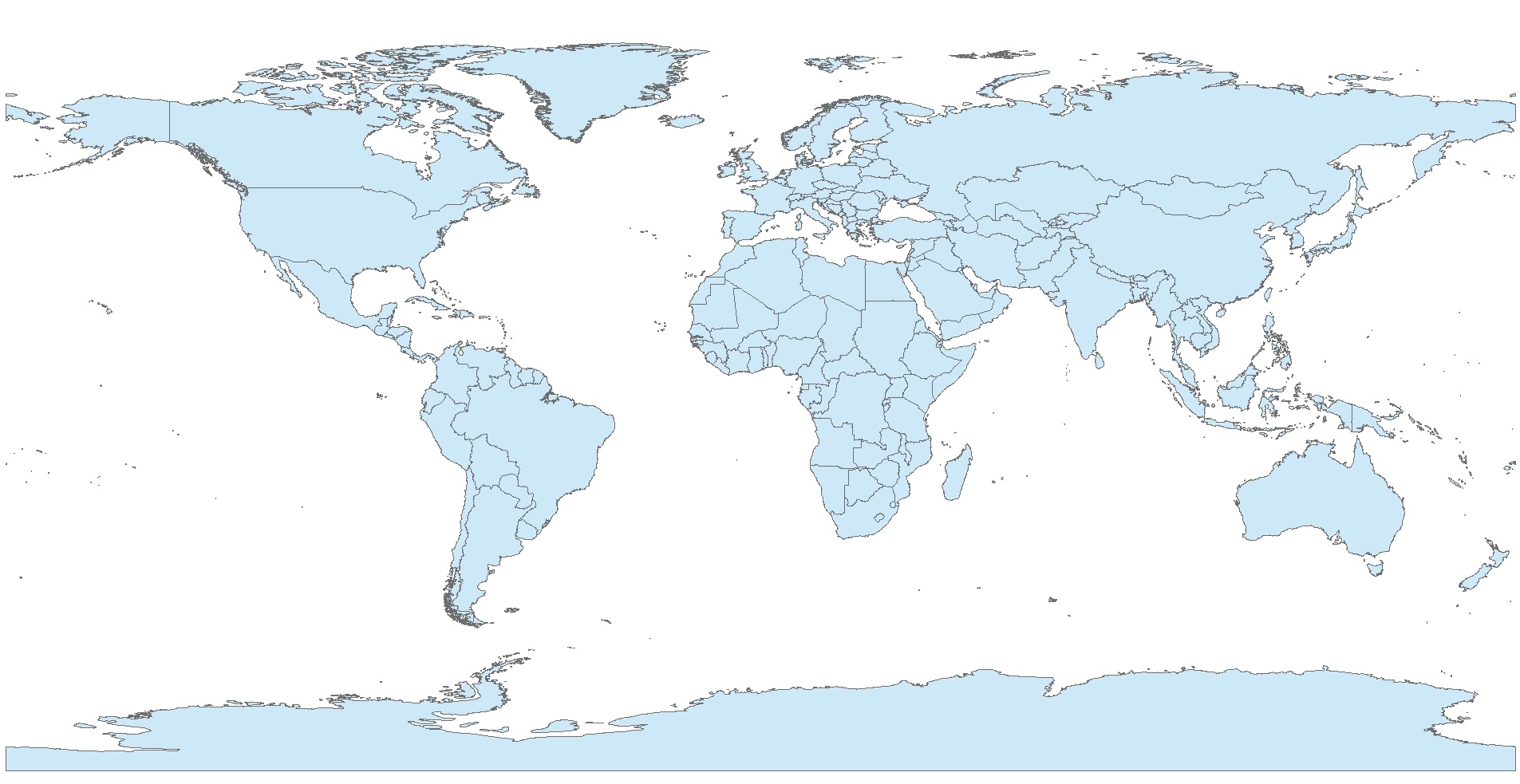 Example of Projections
World shapefile in polar projection
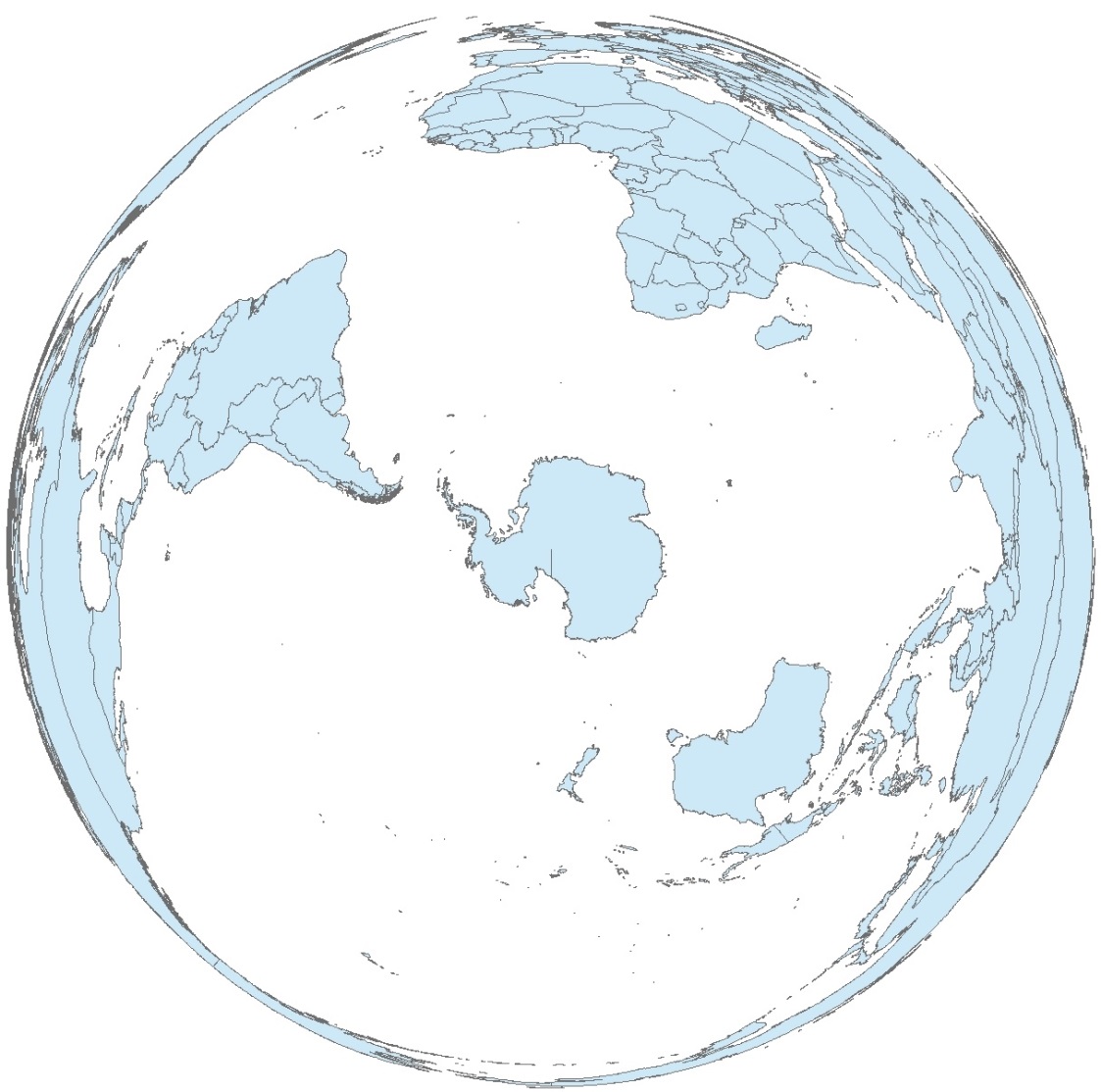 Projections matter for analysis
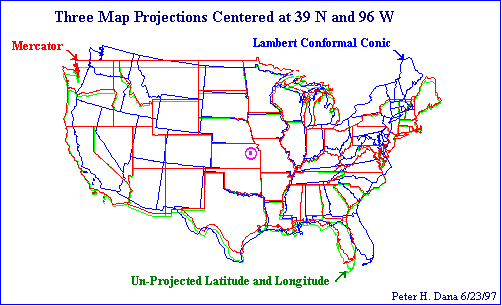